院校LOGO
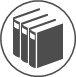 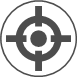 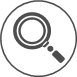 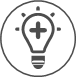 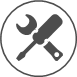 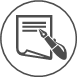 严谨实用论文答辩开题报告动态PPT模板
请单击输入您的标题
答辩人：优页PPT         指导老师：张三丰
院系专业：国际金融学院
目录
Contents
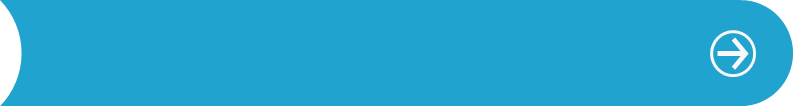 1
选题的背景与依据
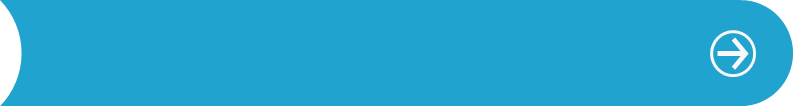 2
研究的现状与目标
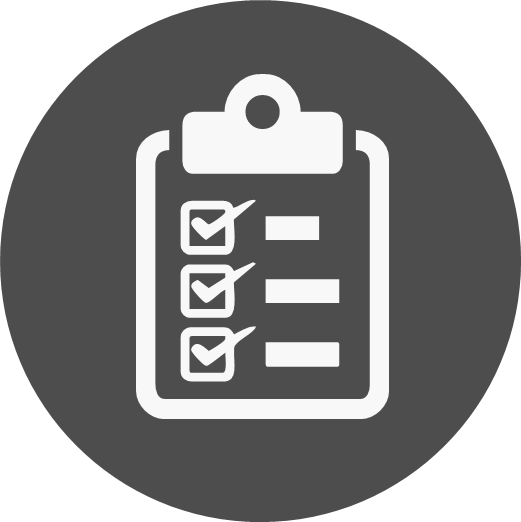 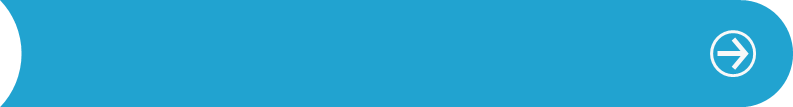 3
研究的方法与过程
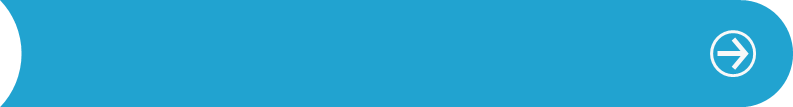 4
关键技术与实践难点
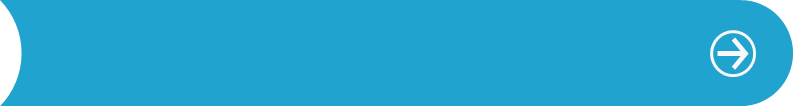 5
研究结果与应用
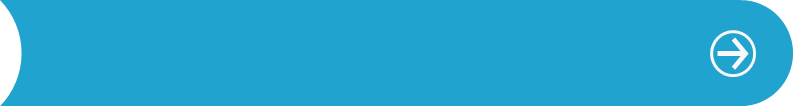 6
论文总结
一、选题的背景依据
●小标题一  ●小标题二  ●小标题三
章节导语。这里可以用几句话描述本章的主要内容，也能给观众思维一个缓冲的时间。
请输入标题
单击添加文字内容
单击添加文字内容
单击添加文字内容
单击添加文字内容
单击添加文字内容
单击添加文字内容
单击添加文字内容
单击添加文字内容
单击添加文字内容
单击添加文字内容
单击添加文字内容
单击添加文字内容
请输入您的标题
标题
文本
标题
文本
标题
文本
标题
文本
请输入您的标题
点击添加文本一
分标题 一
点击添加文本二
添加
标题
点击添加文本三
分标题 二
点击添加文本四
点击添加文本五
分标题 三
点击添加文本六
请输入您的标题
您的标题
这里输入您的文字这里输入您的文字这里输入您的文字这里输入您的文字这里输入您
您的标题
您的标题
这里输入您的文字这里输入您的文字
这里输入您的文字这里输入您的文字
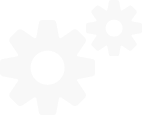 请输入您的标题
您的文本
6%
您的文本
24%
您的文本
58%
您的文本
86%
您的文本
36%
请输入您的标题
STEP2
STEP 1
STEP 3
STEP 4
点击添加文本点击添加文本
点击添加文本点击添加文本
点击添加文本点击添加文本
单击添加文本
点击添加文本点击添加文本
点击添加文本点击添加文本
点击添加文本点击添加文本
点击添加文本点击添加文本
点击添加文本点击添加文本
点击添加文本点击添加文本
点击添加文本点击添加文本
点击添加文本点击添加文本
点击添加文本点击添加文本
二、选题的现状与目标
●小标题一  ●小标题二  ●小标题三
章节导语。这里可以用几句话描述本章的主要内容，也能给观众思维一个缓冲的时间。
请输入您的标题
单击添加段落文字单击添加段落文字单击添加段落文字
单击添加段落文字单击添加段落文字单击添加段落文字
单击添加段落文字单击添加段落文字单击添加段落文字
NO.1
NO.2
NO.3
NO.4
NO.5
单击添加段落文字单击添加段落文字单击添加段落文字单击添加段落文字。
单击添加段落文字单击添加段落文字单击添加段落文字单击添加段落文字。
请输入您的标题
请输入您想要的文字
请输入您想要的文字
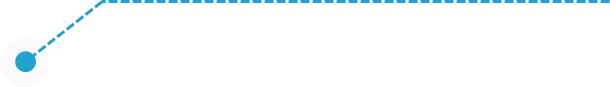 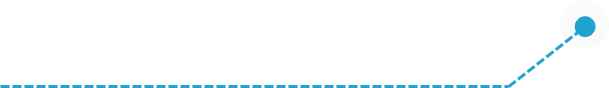 您的文字
请输入您想要的文字
您的文字
请输入您想要的文字
您的文字
请输入您的标题
这里输入您的文字这里输入您的文字这里输入您的文字这里输入您的文字这里输入您
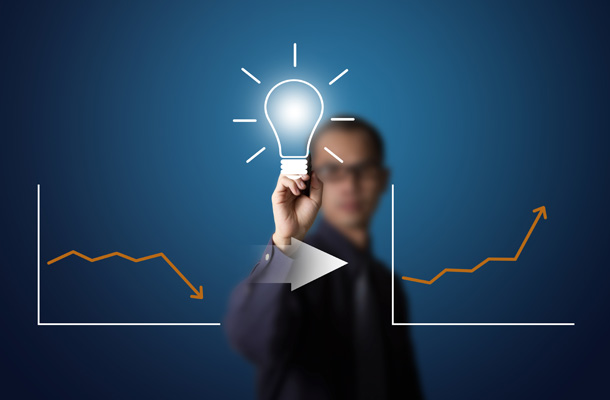 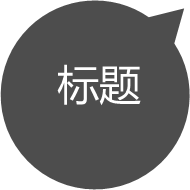 这里输入您的文字这里输入您的文字这里输入您的文字这里输入您的文字这里输入您
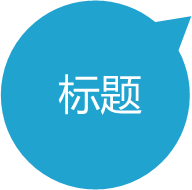 请输入您的标题
点击录
入内容
点击录
入内容
点击此处录入标题内容
点击此处录入标题内容
点击此处录入标题内容
点击录
入内容
点击此处录入标题内容
点击录
入内容
请输入您的标题
添加标题
添加标题
添加标题
点击添加文本点击添加文本
点击添加文本
点击添加文本点击添加文本
点击添加文本
三、研究的方法与过程
●小标题一  ●小标题二  ●小标题三
章节导语。这里可以用几句话描述本章的主要内容，也能给观众思维一个缓冲的时间。
请输入您的标题
添加标题
添加标题
添加标题
添加标题
添加标题
这里输入您的文字这里输入您的文字这里输入您的文字这里输入您的文字这里输入您
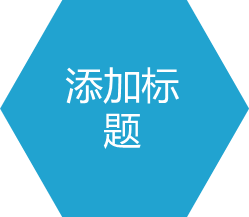 添加标题
请输入您的标题
请输入您的内容
请输入您的内容
请输入您的内容
请输入您的内容
请输入您的标题
添加
文字
添加
文字
添加
文字
添加
文字
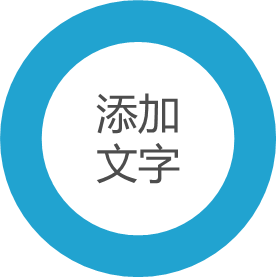 四、关键技术与实践难点
●小标题一  ●小标题二  ●小标题三
章节导语。这里可以用几句话描述本章的主要内容，也能给观众思维一个缓冲的时间。
单击此处添加文本
单击此处添加文本
单击此处添加文本
单击此处添加文本
请输入您的标题
单击此处添加文本
 单击此处添加文本
单击此处添加文本
 单击此处添加文本
文本
文本
文本
文本
请输入您的标题
填加
标题
单击填加标题
点击添加文本点击添加文本
点击添加文本点击添加文本
点击添加文本点击添加文本
填加
标题
填加
标题
单击填加标题
点击添加文本点击添加文本

单击填加标题
点击添加文本点击添加文本
填加
标题
填加
标题
请输入您的标题
文本1
单击此处添加文本
单击此处添加段落文字
单击此处添加段落文字
单击此处添加段落文字
单击此处添加段落文字
单击此处添加段落文字
添加文本3
添加文本1
标题
文本2
文本3
添加文本2
五、研究结果与应用
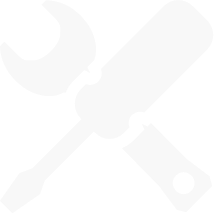 ●小标题一  ●小标题二  ●小标题三
章节导语。这里可以用几句话描述本章的主要内容，也能给观众思维一个缓冲的时间。
请输入您的标题
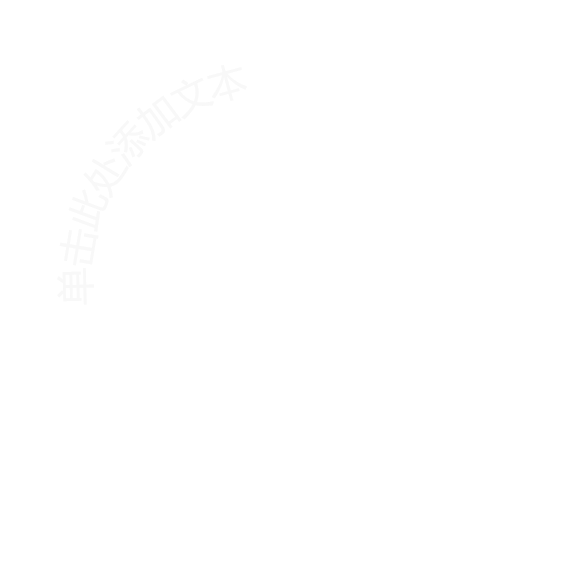 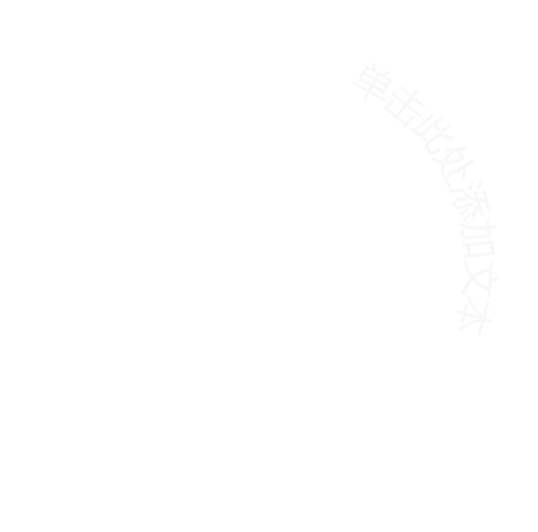 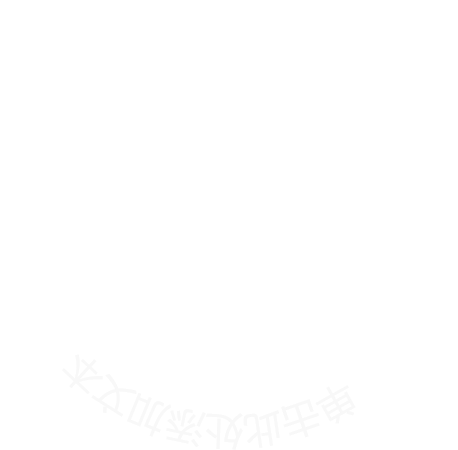 单击此处添加文本
单击此处添加文本
单击此处添加文本
单击此处添加文本
单击此处添加文本
单击此处添加文本
请输入您的标题
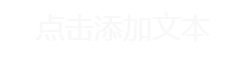 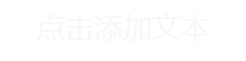 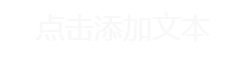 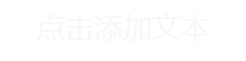 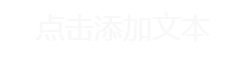 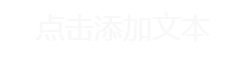 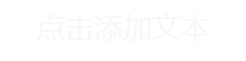 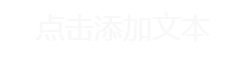 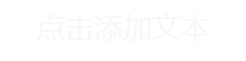 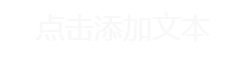 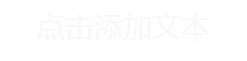 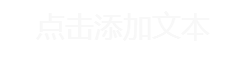 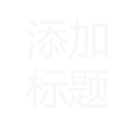 点击添加文本    
点击添加文本
点击添加文本    
点击添加文本
点击添加文本    
点击添加文本
点击添加文本    
点击添加文本
点击添加文本    
点击添加文本
点击添加文本    
点击添加文本
点击添加文本    
点击添加文本
点击添加文本    
点击添加文本
请输入您的标题
五、研究结果与应用
●小标题一  ●小标题二  ●小标题三
章节导语。这里可以用几句话描述本章的主要内容，也能给观众思维一个缓冲的时间。
请输入您想要的文字
请输入您想要的文字
请输入您想要的文字
请输入您想要的文字
请输入您的标题
请输入您想要的文字
请输入您想要的文字
请输入您想要的文字
请输入您想要的文字
请输入您想要的文字
请输入您想要的文字
请输入您想要的文字
请输入您想要的文字
请输入您想要的文字
请输入您想要的文字
请输入您想要的文字
请输入您想要的文字
添加文字标题
添加文字标题
添加文字标题
添加文字标题
添加文字标题
添加文字标题
请输入您的标题
文字内容文字内容
文字内容文字内容
文字内容文字内容
文字内容文字内容
文字内容文字内容
文字内容文字内容
文字内容文字内容
文字内容文字内容
文字内容文字内容
文字内容文字内容
文字内容文字内容
文字内容文字内容
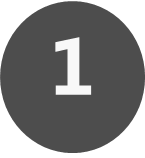 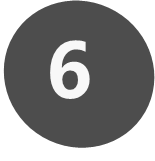 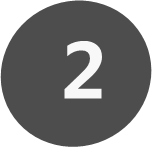 单击此处
添加标题
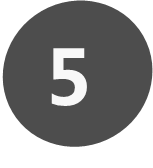 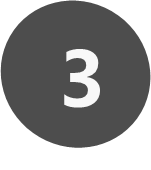 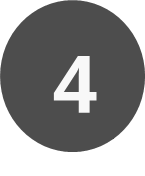 院校LOGO
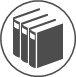 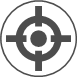 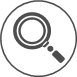 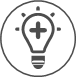 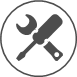 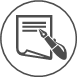 严谨实用论文答辩开题报告动态PPT模板
论文完毕  感谢聆听
答辩人：优页PPT         指导老师：张三丰
院系专业：国际金融学院